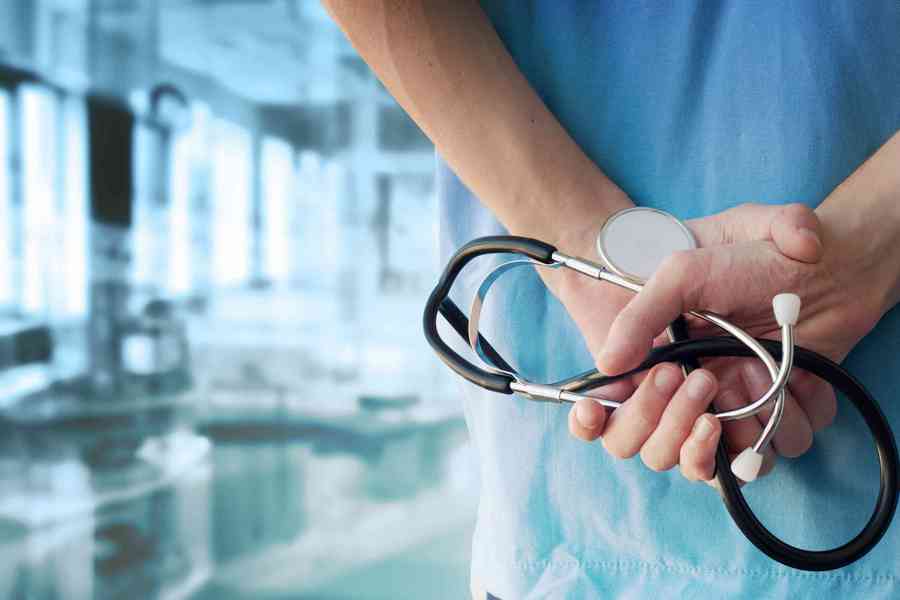 Призвание 
медицина
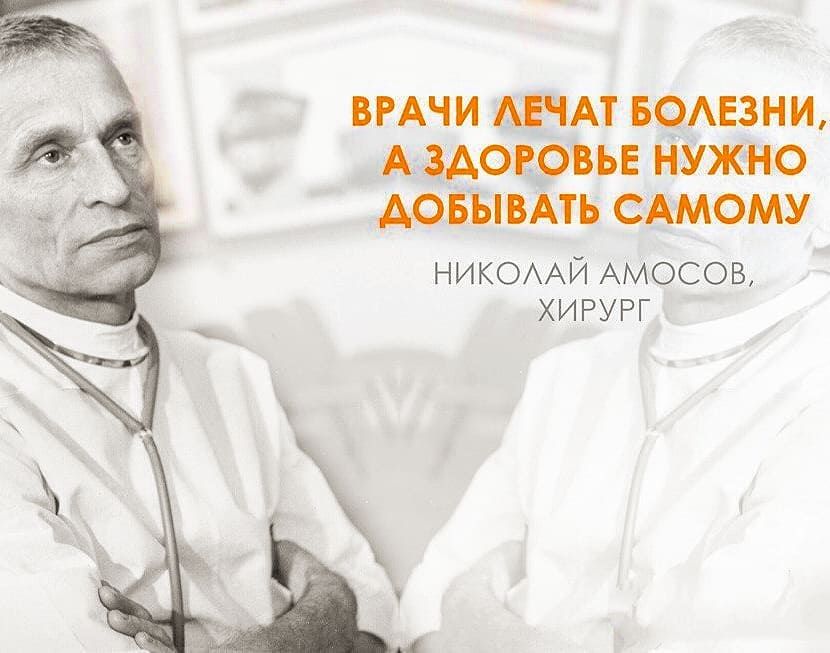 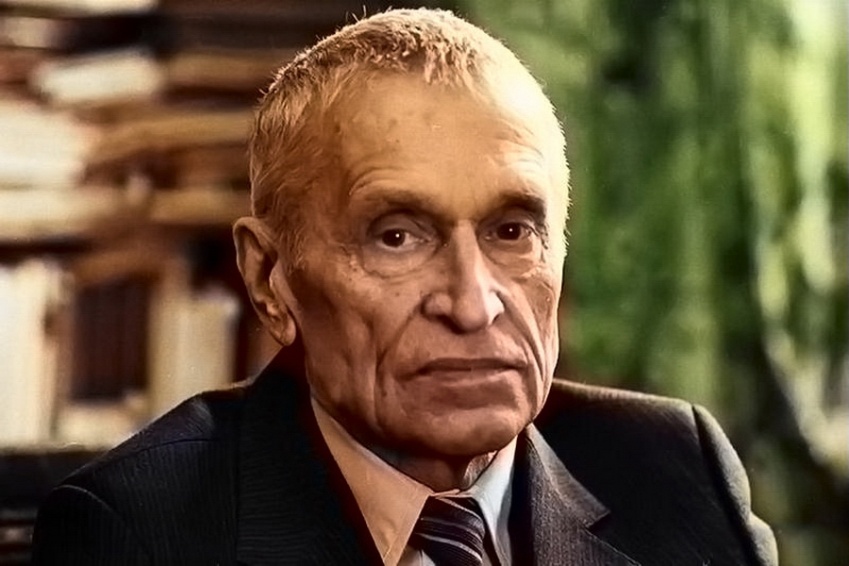 Николай Михайлович Амосов -знаменитый 
советский кардиолог, хирург, ученый, 
академик, лауреат Ленинской премии, 
Герой Соцтруда. Разработал и активно 
применял теорию о необходимости 
ведения здорового и активного образа 
жизни для достижения долголетия.
Николай Амосов родился в маленькой деревне Вологодской области в 
декабре 1913 года. Семья жила бедно. Маленького Николая воспитывала 
одна мать, работавшая акушеркой, отец попал в плен в Первой мировой и 
домой больше не вернулся.
   Николай в детстве был замкнутым малышом, не умевшим ни читать, ни 
тем более писать до школы. Но, поступив в школу, обнаружил хорошие 
способности к элементарным наукам, научился и полюбил читать.
   В возрасте восемнадцати лет он поступил в техникум механизации, 
получив профессию механика. После окончания его два года, начиная с 
1932, работал на электростанции лесопильного завода Архангельска.
Такая скучная жизнь не очень устраивала молодого человека и он поступил сначала заочно в индустриальный институт, а затем, заинтересовавшись медициной, в 1935 году в Архангельский медицинский. Учиться ему нравилось, за один год он окончил сразу два курса. Подрабатывал преподаванием. Окончил институт с красным дипломом. 
Ординатура при архангельской областной больнице была первым этапом в развитии Амосова, как хирурга. Он хотел поднять медицину до уровня точных наук.
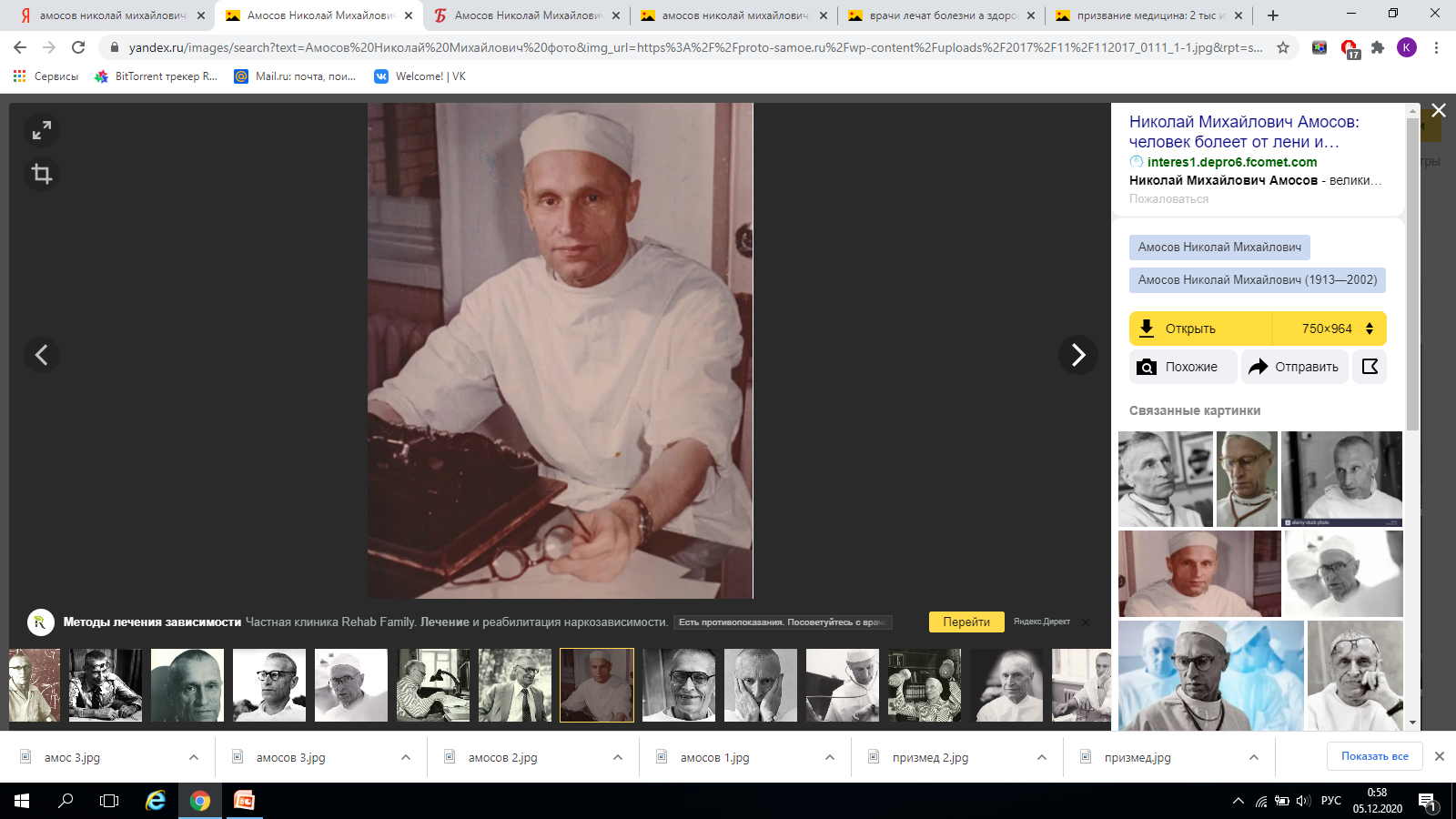 Н.М. Амосов работал в госпиталях всю войну. Был награжден четырьмя
 орденами. 
   После войны работал в Брянске хирургом, затем в Киеве. 
   На хирургическом конгрессе в Мексике, Амосов увидел аппарат 
искусственного кровообращения. Этот аппарат позволял делать 
сложнейшие операции на сердце.
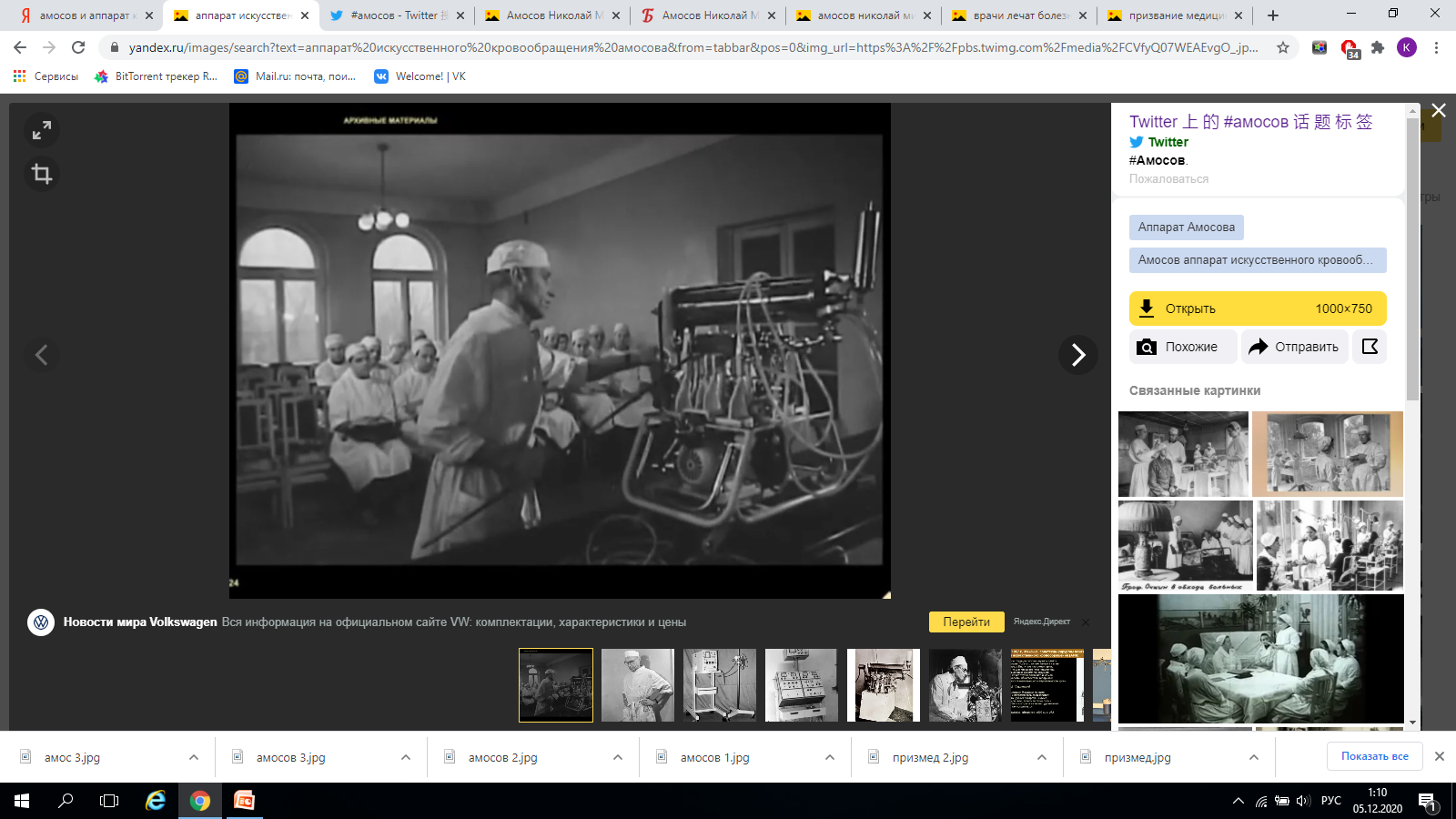 Вернувшись в Киев, вспомнил инженерный опыт, и за неделю сделал чертеж. Через два месяца изготовили аппарат. В 60-е годы были начаты операции на сердце.
   Теперь операции с врожденным пороком сердца и другими патологиями оперируются постоянно.
Н. М. Амосов находил время и для написания 
книг. 
   В книге "Мысли и сердце"автор делится с 
читателем своими мыслями и переживаниями, 
давая возможность заглянуть ему прямо в душу. 
Создается впечатление, что читаешь его дневник. Автор не пытается придумать интересную и увлекательную историю, а, как будто, просто делится своими мыслями по поводу своих страхов, прошедших операциях, смертей на операционном столе.
   Книга дает возможность взглянуть на профессию врачей-хирургов, да и вообще медиков, и понять насколько эта профессия морально тяжелая.
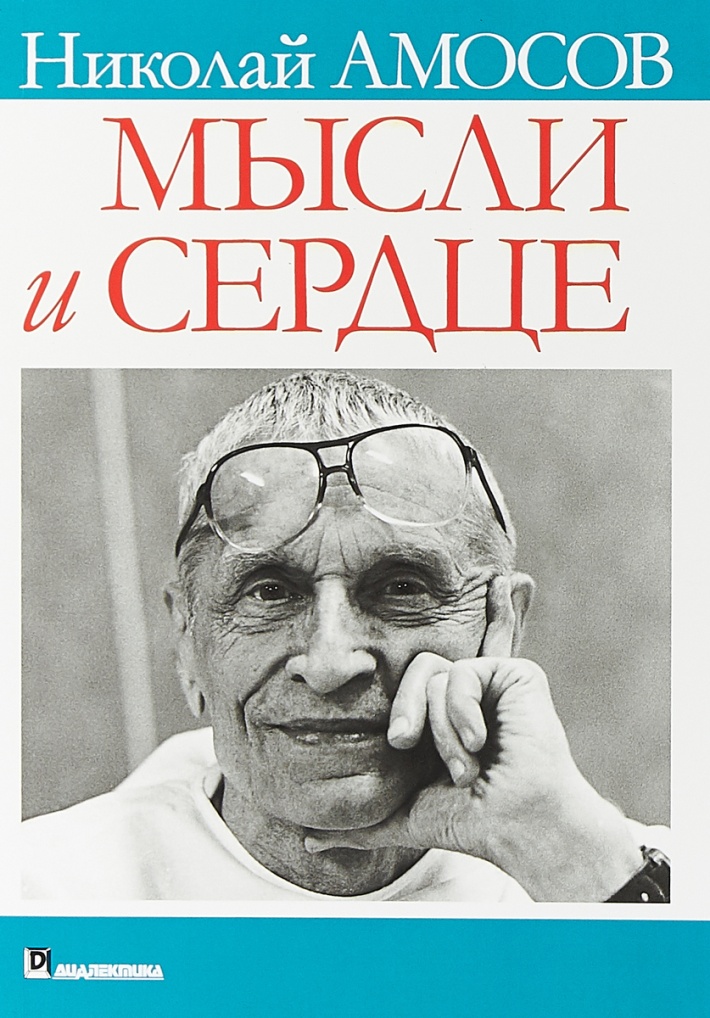 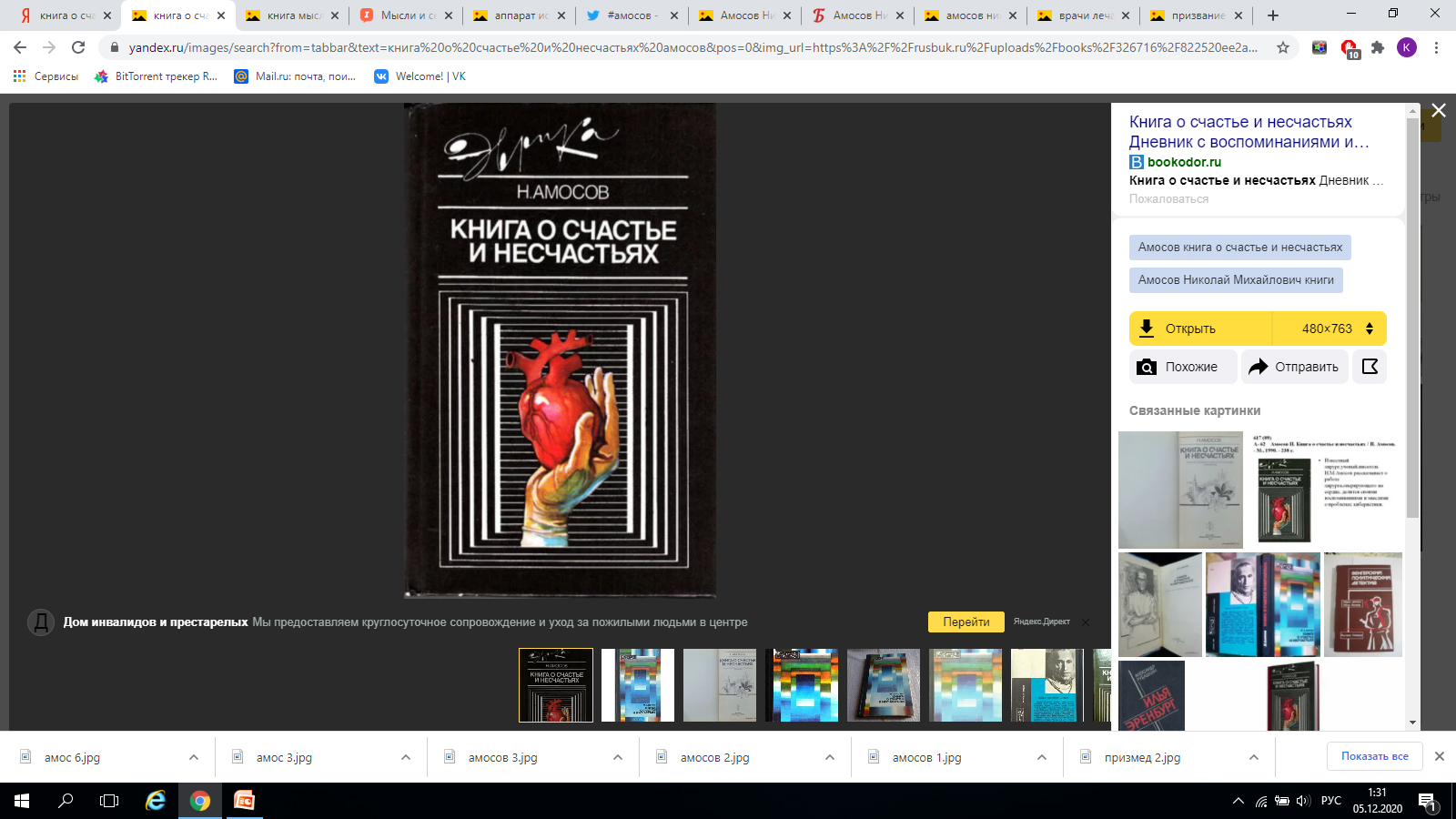 Известный хирург, ученый Н.  М. Амосов, 
в «Книга о счастьях и несчастьях» рассказывает 
о работе хирурга, оперирующего на сердце, 
делится своими воспоминаниями и мыслями 
о проблемах кибернетики.
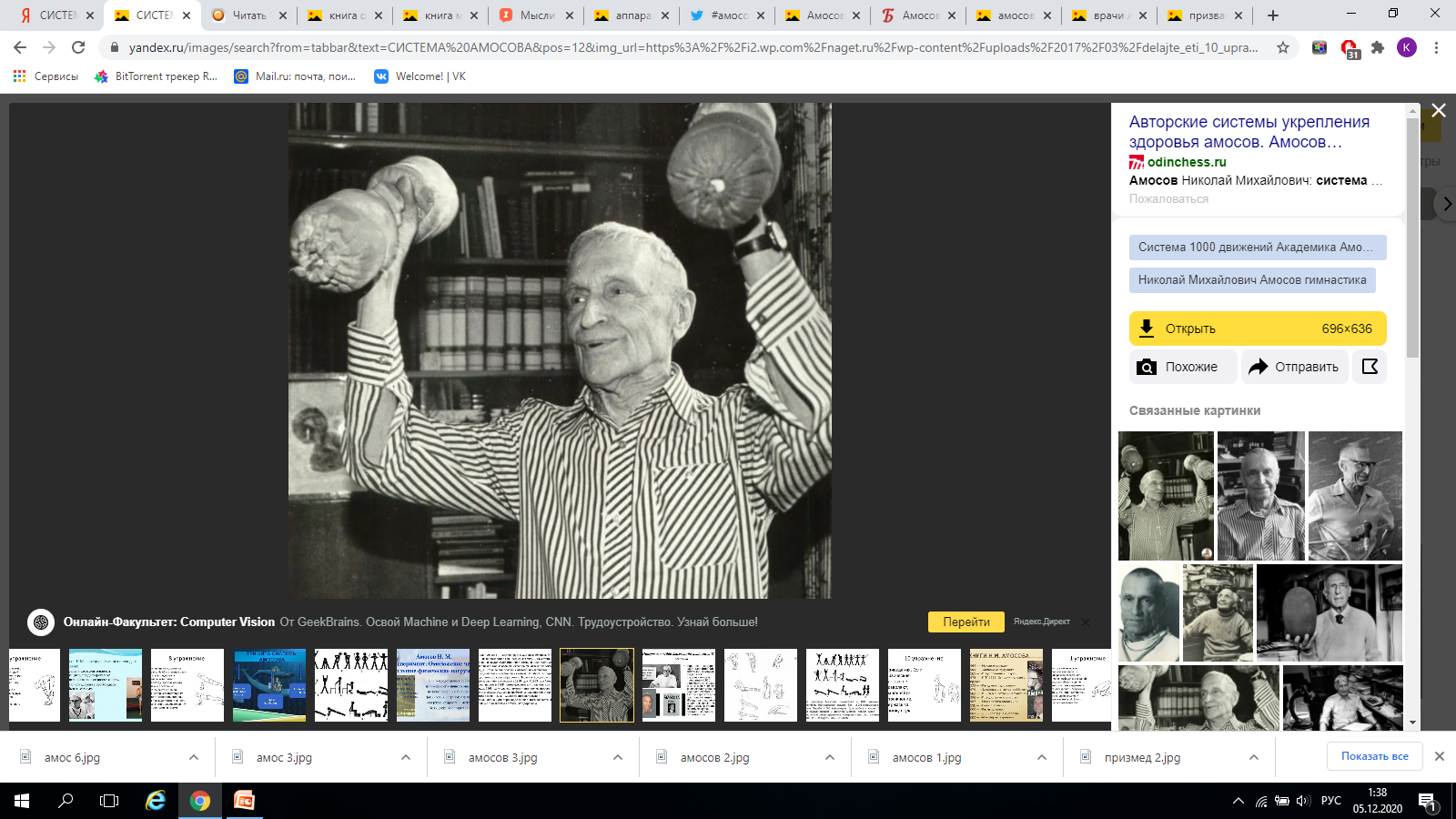 Н. М. Амосов рекомендовал всем
вести  активную и главное здоровую
жизнь.
  Амосов изучая свой организм и 
организмы своих пациентов 
сформулировал основные принципы 
долголетия:
 правильное питание
 вес человека должен быть 
  стабильным
 контроль за психологическим
  здоровьем.
Врач считал, что не врачи делают человека здоровым. Они могут начать 
лечение, остальное зависит от характера человека, его желания и 
постоянного упорства.
Представленные книги можно взять на абонементе художественной литературы
Спасибо за внимание!
Обзор подготовила зав. сектором ОБВСК Оберемченко Н.И.